সবাইকে শুভেচ্ছা
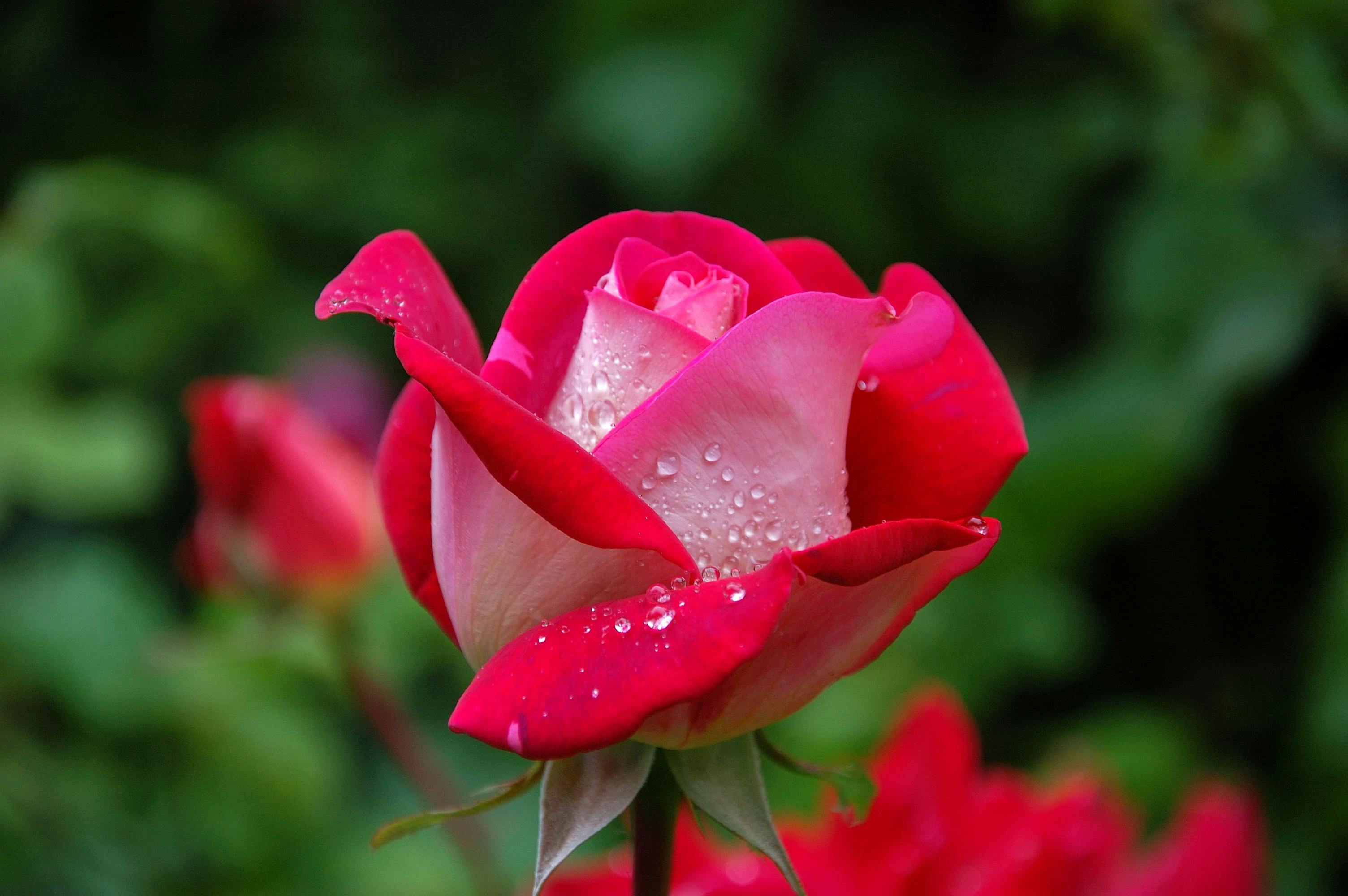 পরিচিতি
বিষয়ঃ প্রাথমিক গণিত
শ্রেণিঃ ৫ম
পাঠঃ অধ্যায় ৫ (গুণিতক ও গূণনিয়ক)
পাঠের শিরোনামঃ লসাগু এর ব্যবহার
পাঠ্যাংশঃ কিছু টাইলস…...দৈর্ঘ্য নির্ণয় করি
পৃষ্ঠাঃ ২৯
এ,টি,এম শোয়েব মাসুদ
সহকারি শিক্ষক
পদুমশহর শীলপাড়া সপ্রাবি
সাঘাটা,গাইবান্ধা।
শিখনফল
১৭.2.2 লসাগু সংক্রান্ত সমস্যা সমাধান করতে পারবে।
৮ সেমি
৩
কিছু টাইলস আছে যার প্রত্যেকটির দৈর্ঘ্য ৮সেমি ও প্রস্থ ৬ সেমি। আমরা টাইলসগুলো মেঝেতে বসিয়ে একটি বর্গক্ষেত্র বানাতে চাই। সবচেয়ে ছোট বর্গক্ষত্রটির একবাহুর দৈর্ঘ্য নির্ণয় করি।
৬ সেমি
টাইলসগুলো বসানোর সময় দৈর্ঘ্য ও প্রস্থ কিভাবে পরিবর্তন হয় তা পর্যবেক্ষণ করি।
৮ ও ৬ এর লসাগু হবে সবচেয়ে ছোট বর্গক্ষেত্রের একবাহুর দৈর্ঘ্য ।
উপরের ছক হতে ৮ ও ৬ এর সাধারণ গুণিতক  ২৪, ৪৮
৮ ও ৬ এর লসাগু ২৪ ।
(১) টাইলসের ক্ষেত্রফল = (৮×৬) বর্গসেমি 
  		     = ৪৮ বর্গসেমি
সবচেয়ে ছোট বর্গক্ষেত্রের ক্ষেত্রফল = (২৪×২৪) বর্গসেমি
			      = ৫৭৬ বর্গসেমি
টাইলসের প্রয়োজন = (৫৭৬÷৪৮) টি = ১২ টি
(২) আকারের দিক থেকে দ্বিতীয় ক্ষুদ্রতম বর্গক্ষেত্রের বাহুর দৈঘ্য = (২×২৪) সেমি =৪৮সেমি
	টাইলসের ক্ষেত্রফল = (৪৮×৪৮) বর্গসেমি =২৩০৪ বর্গসেমি
	টাইলসের প্রয়োজন = (২৩০৪÷৪৮) টি 
			= ৪৮ টি
দলগত কাজ
বাড়ির কাজ
পাঠ্য বই এর ৩৭ নং পৃষ্ঠা বের করে লসাগু নির্ণয় কর।
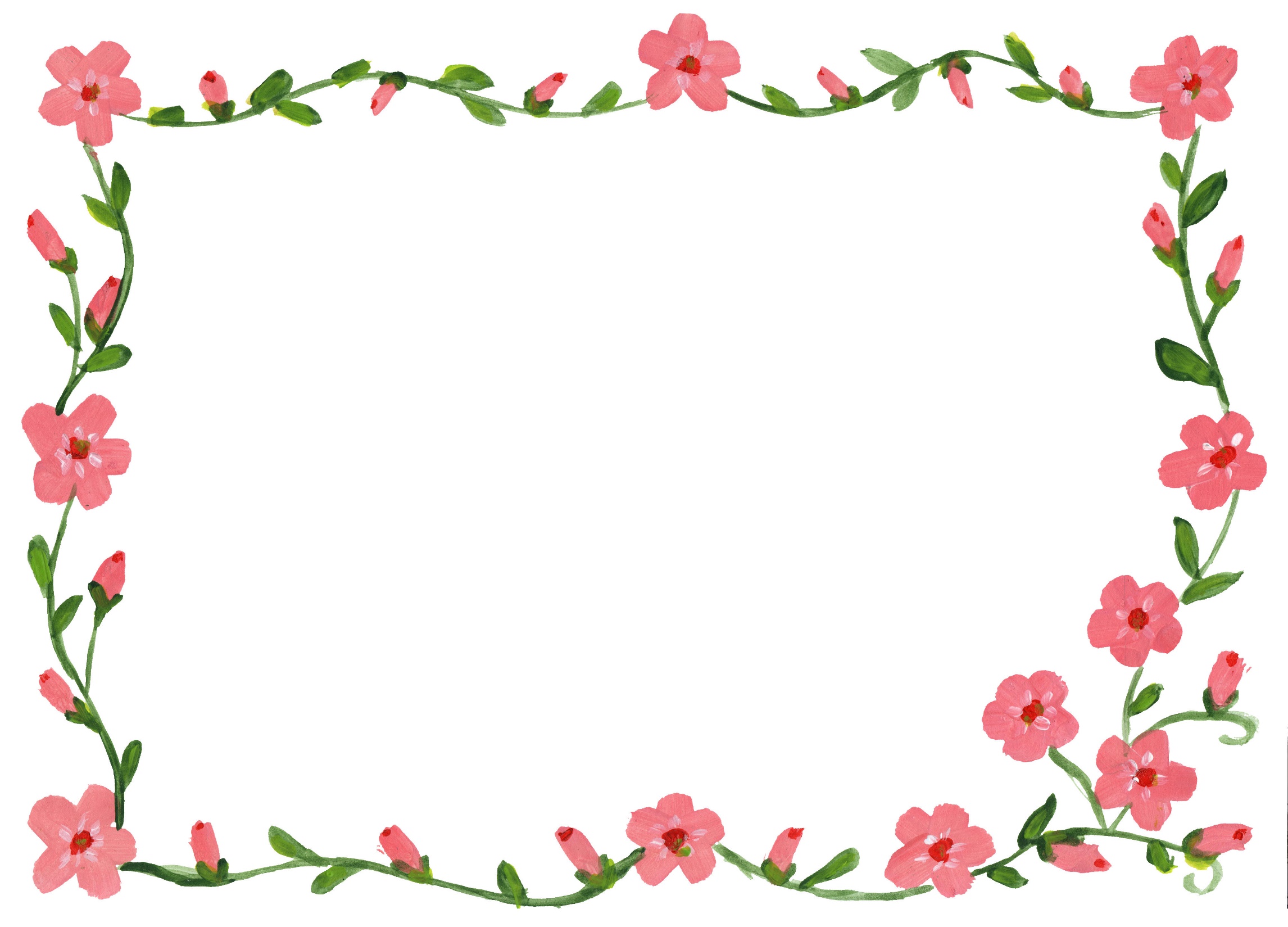 ধন্যবাদ